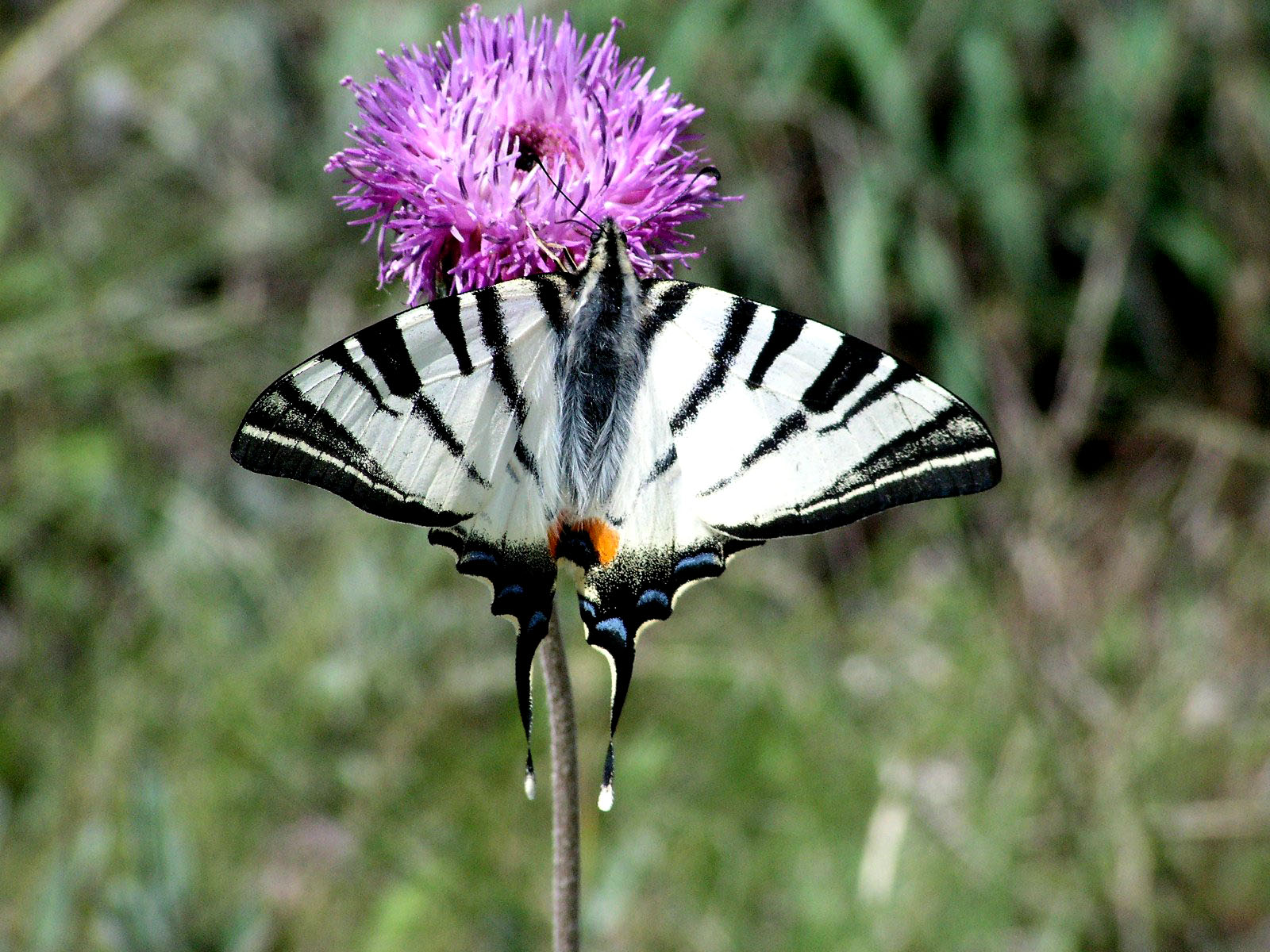 Зебра
 неба
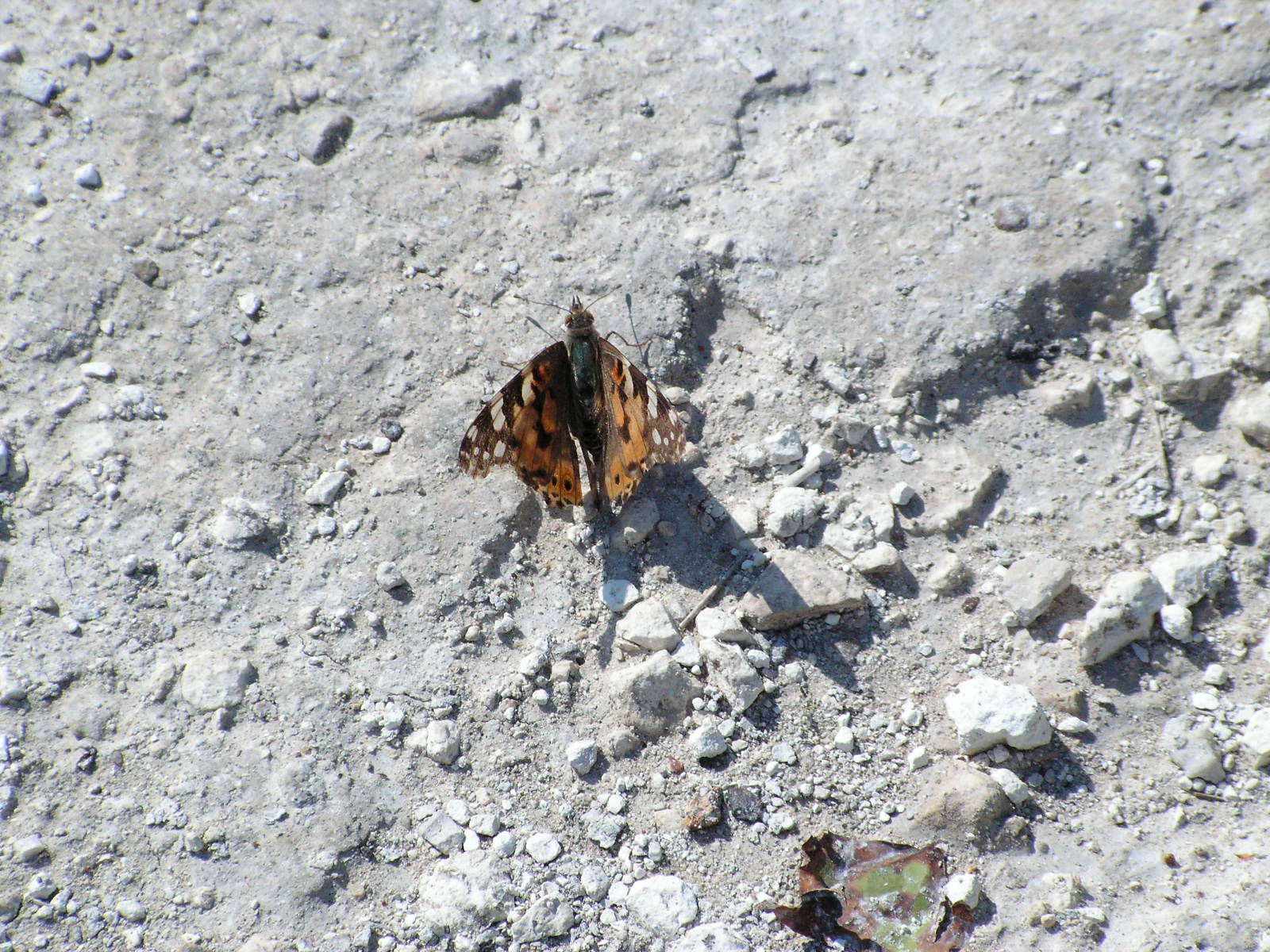 Небо суши
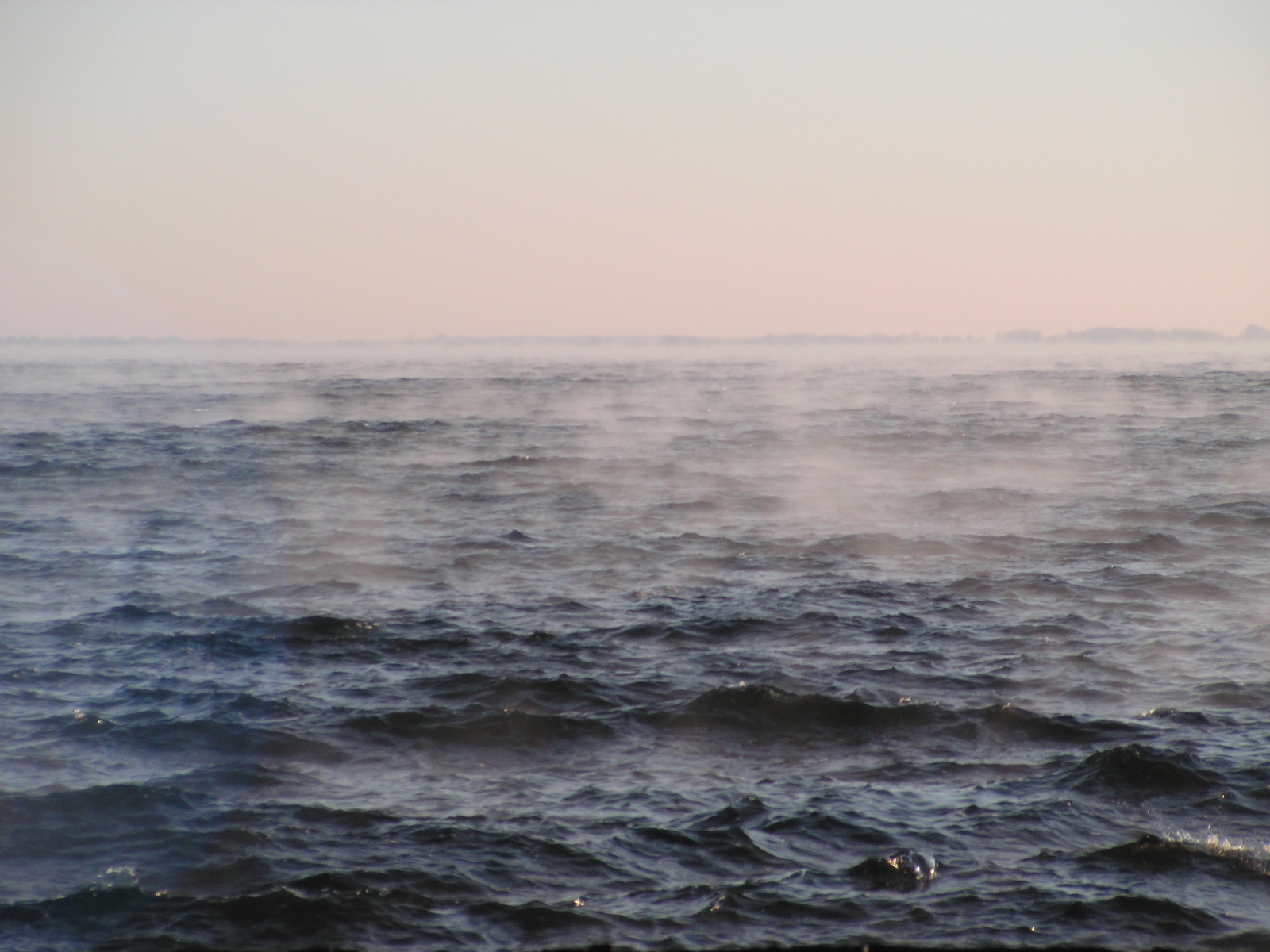 Сухость моря
 на распутье
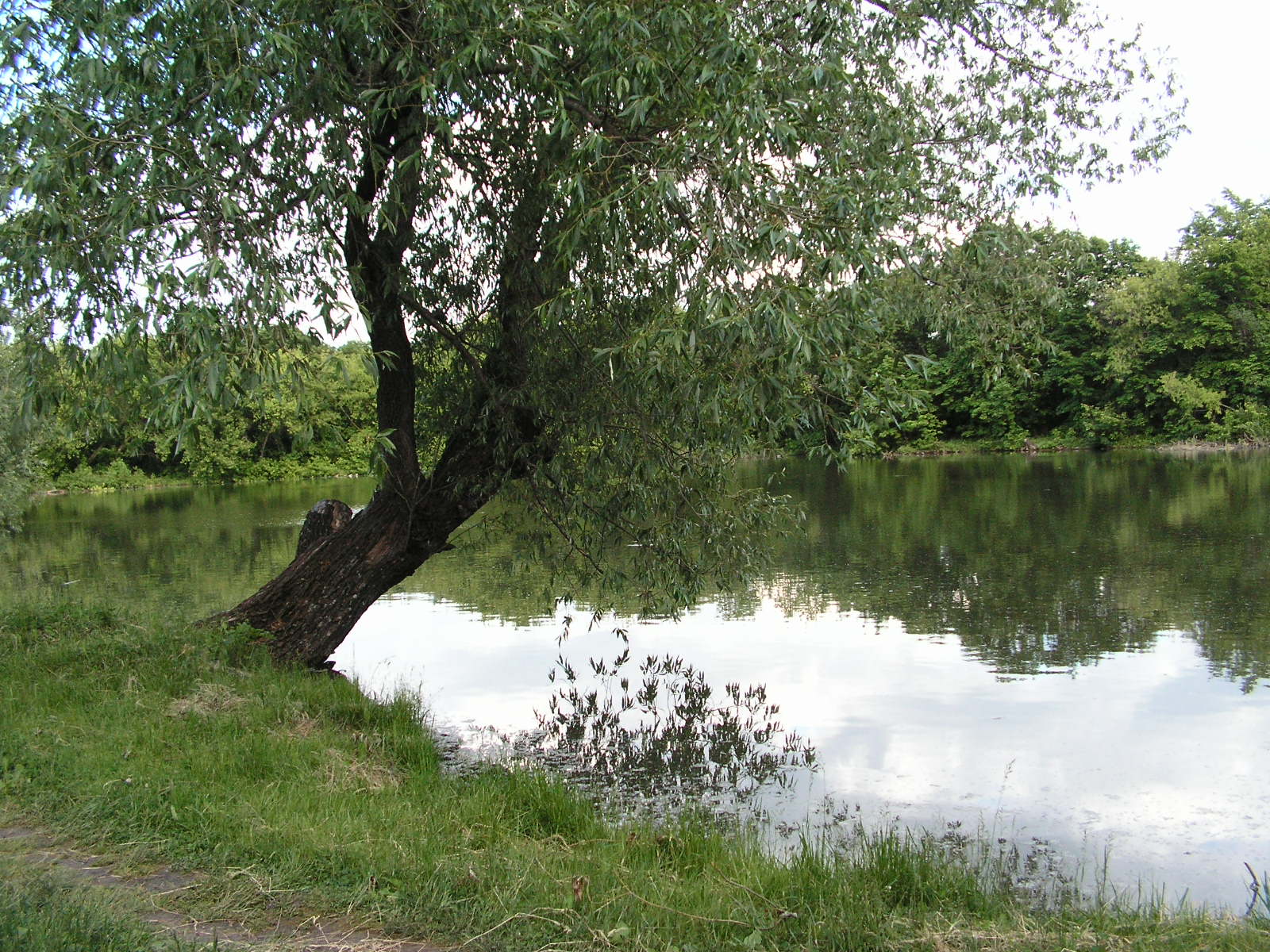 Слёзы - вечность
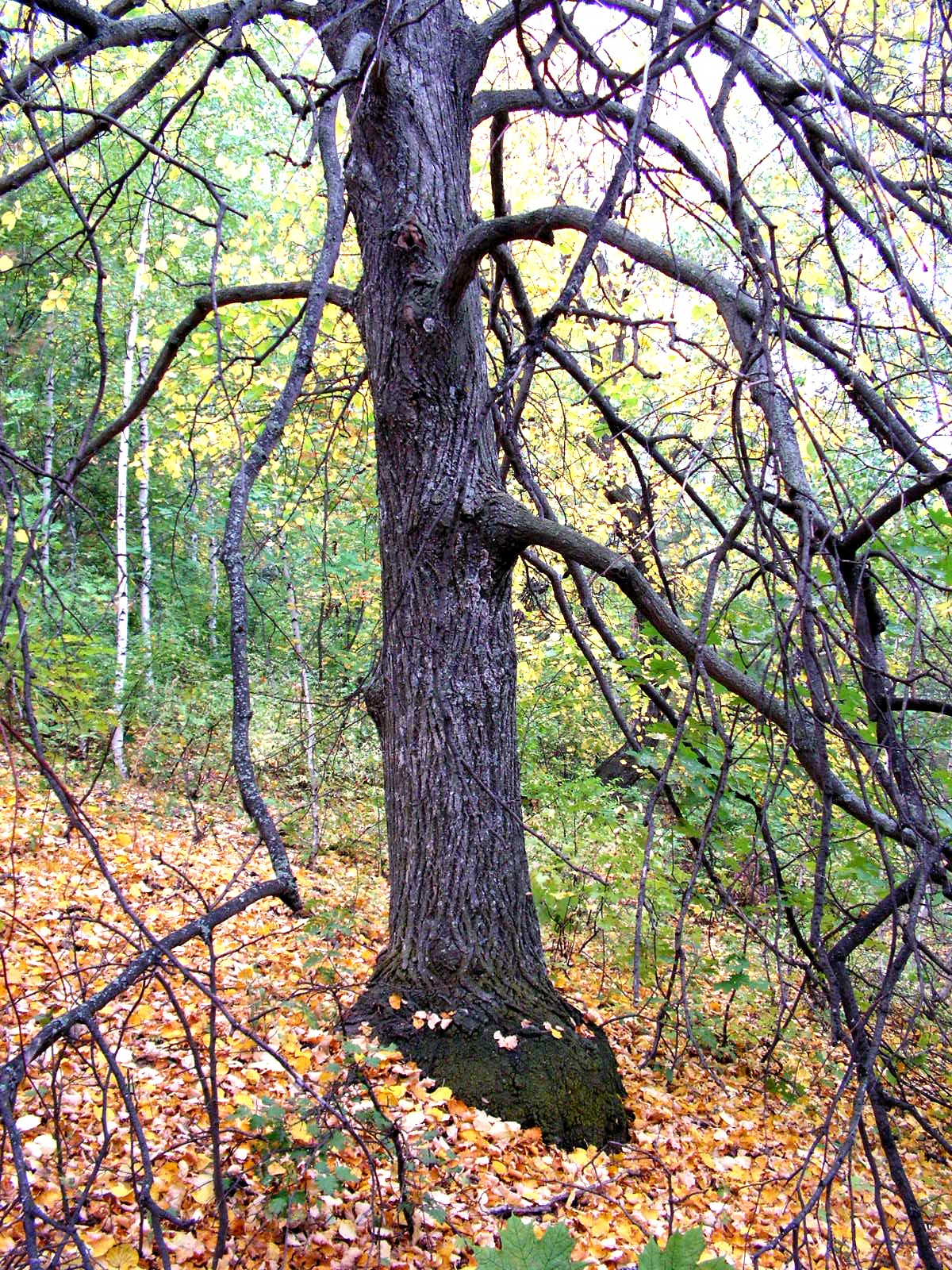 Вечность
 сути
 потерялась
 в мире 
муки
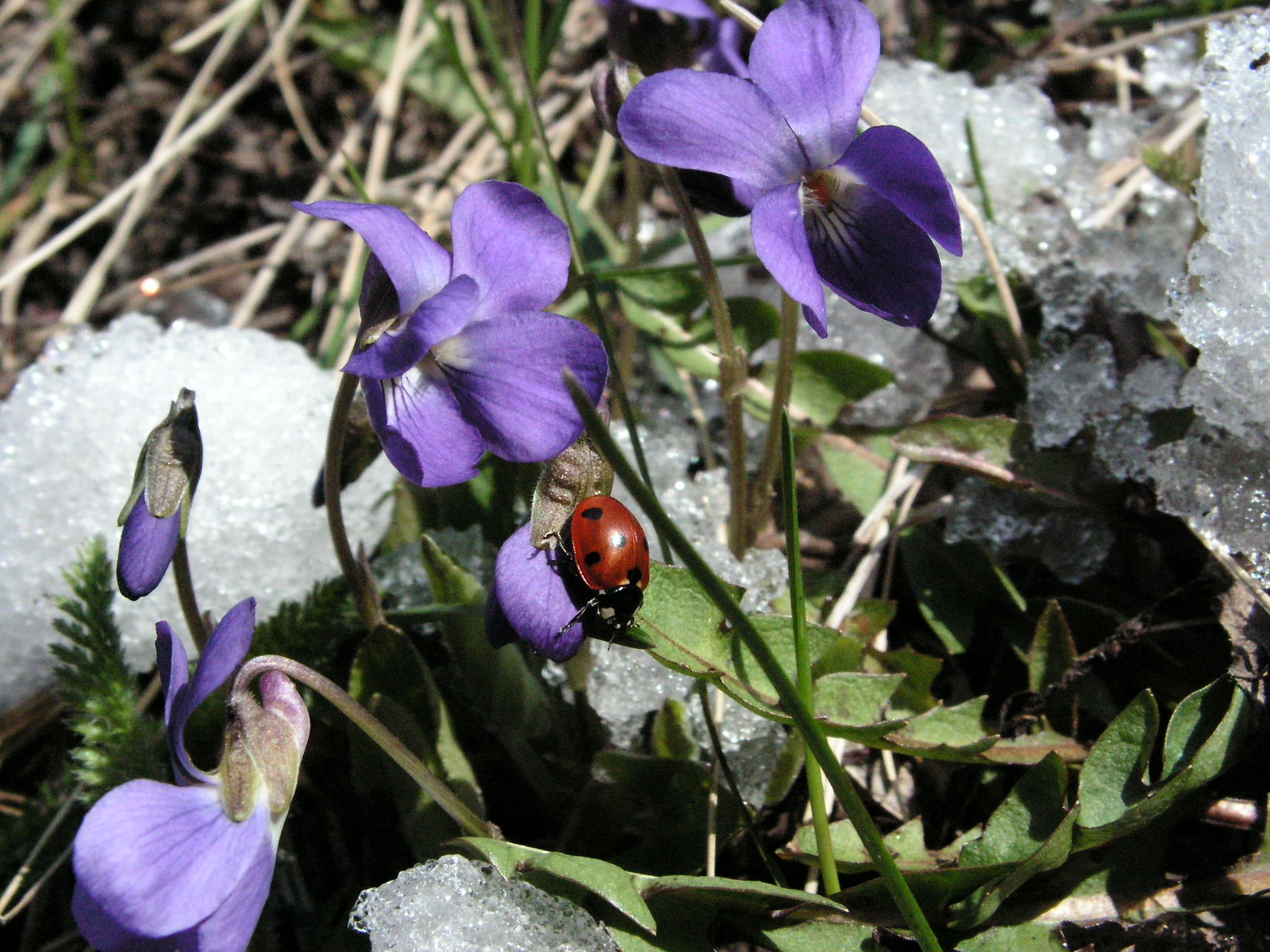 В чувствах мысли одиноко
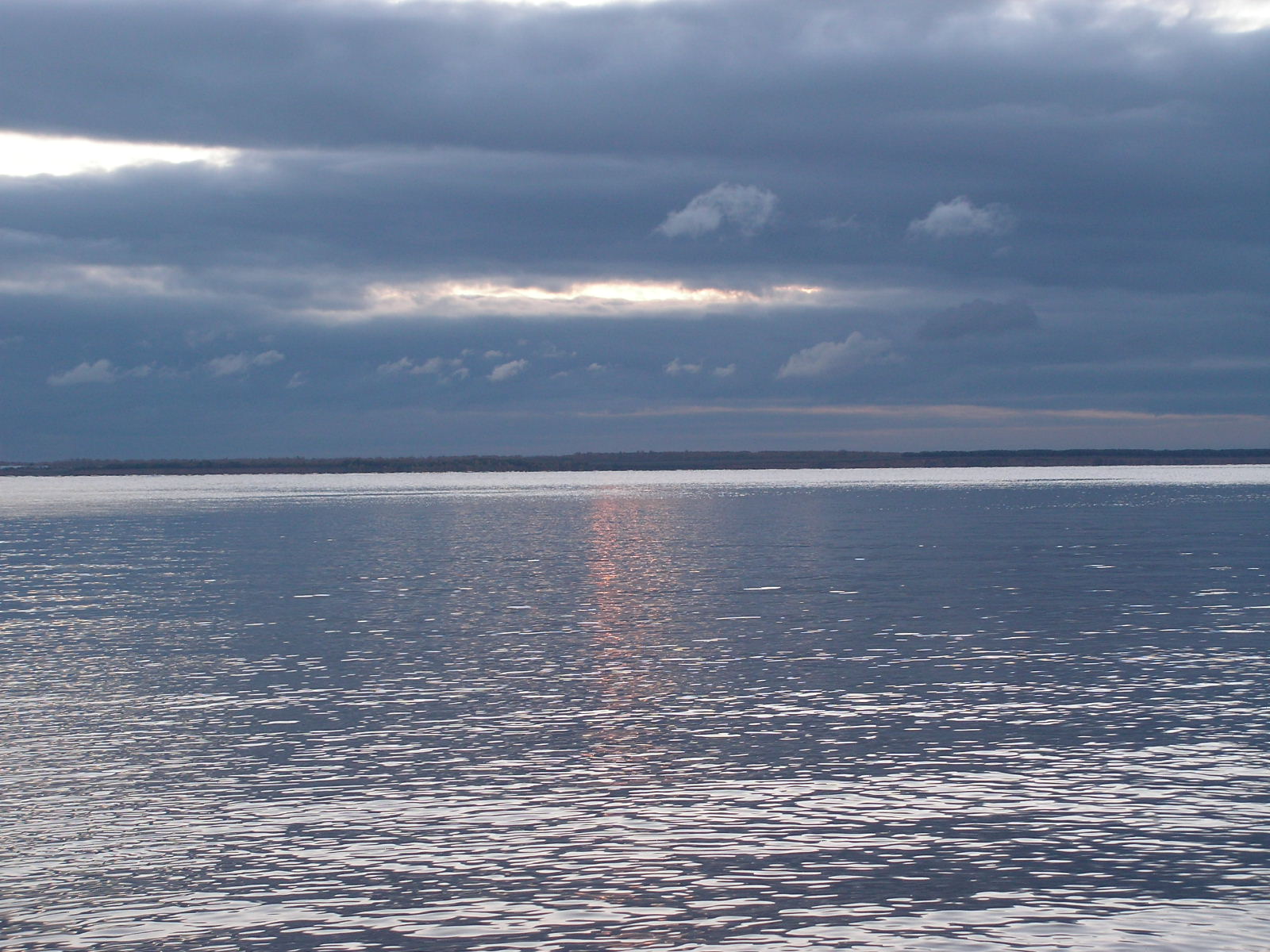 В сердце взгляда есть тоска
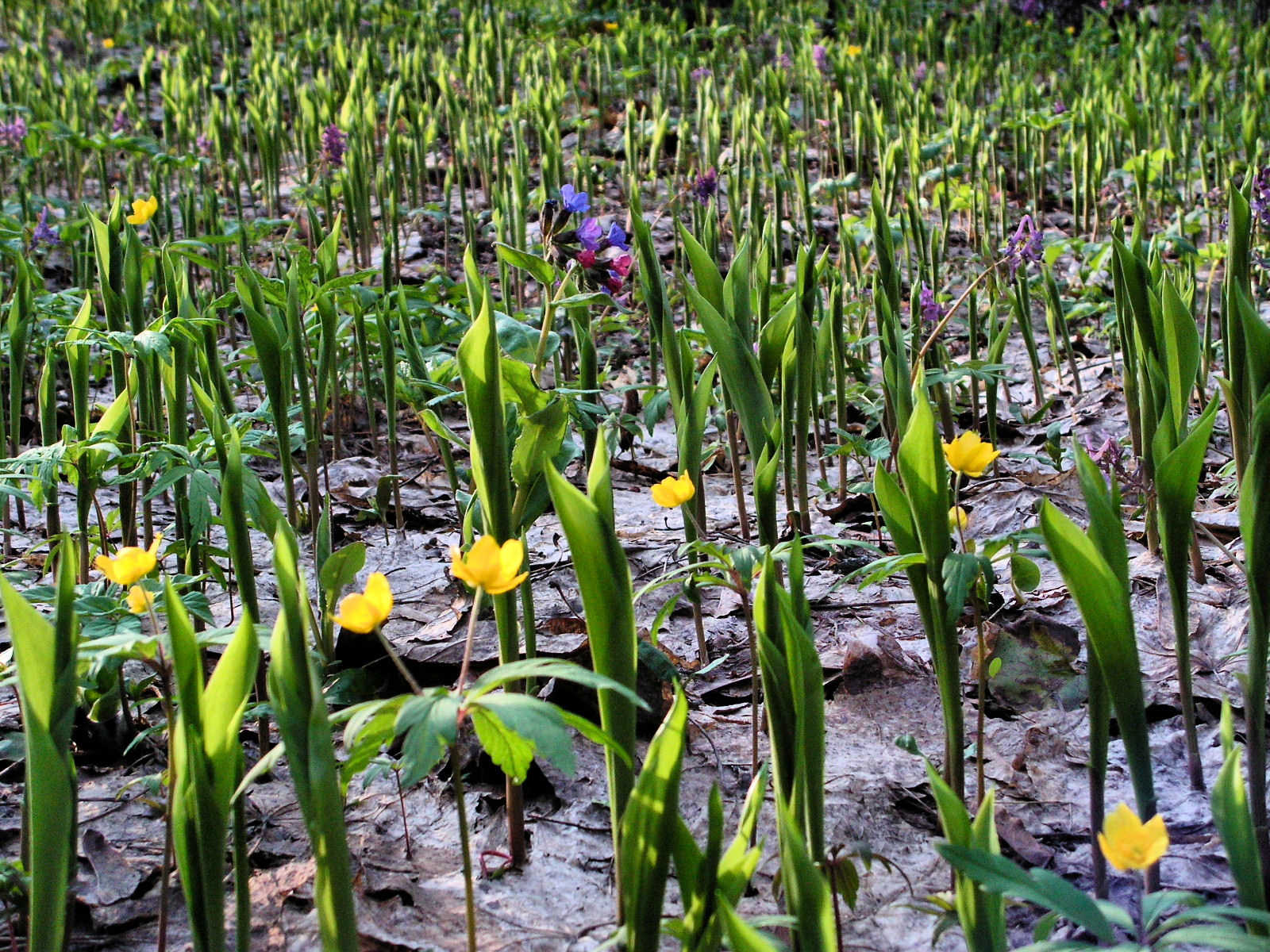 Жизнь забыта, 
но прохожий мне дыханье дарит всё же